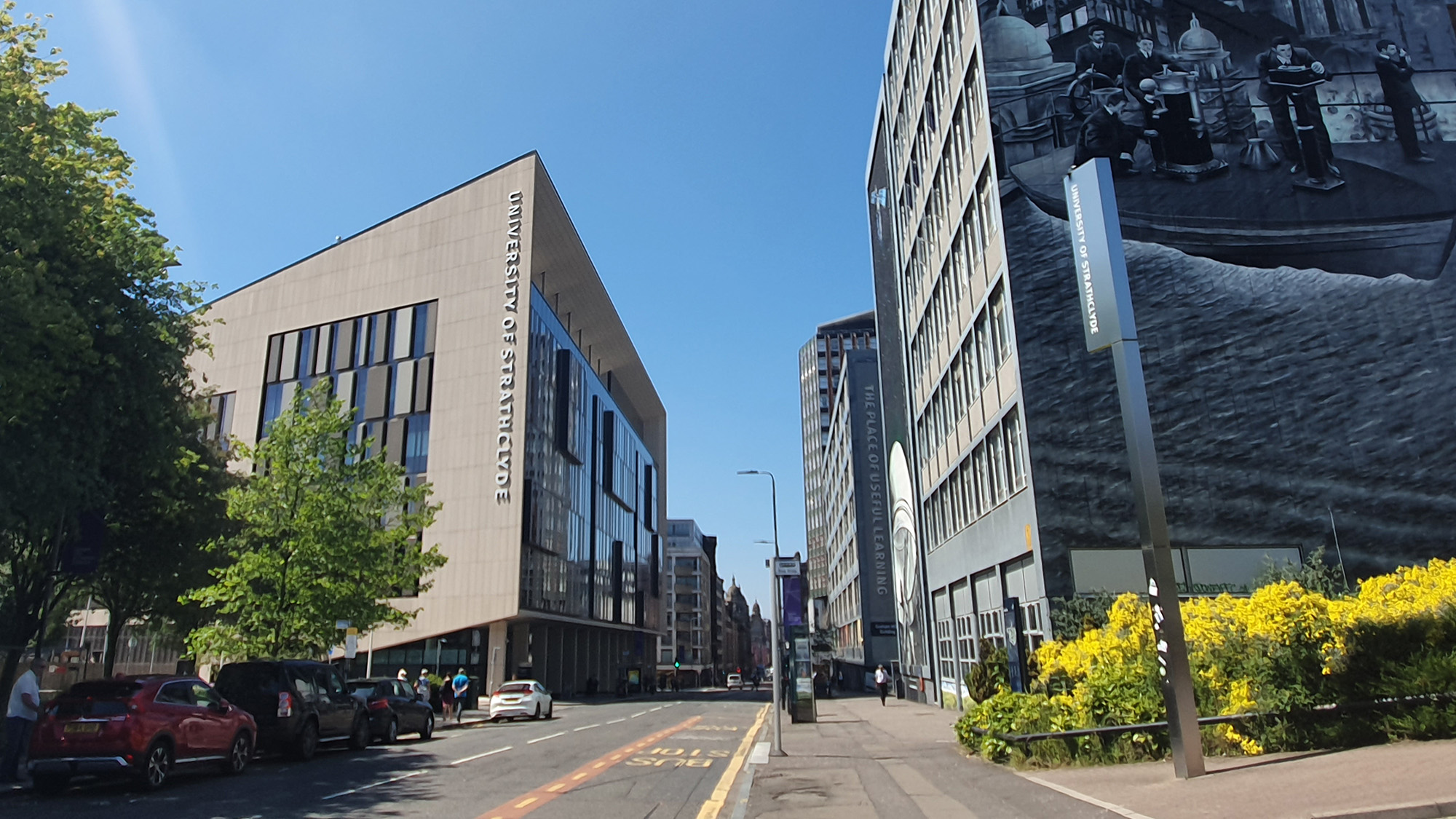 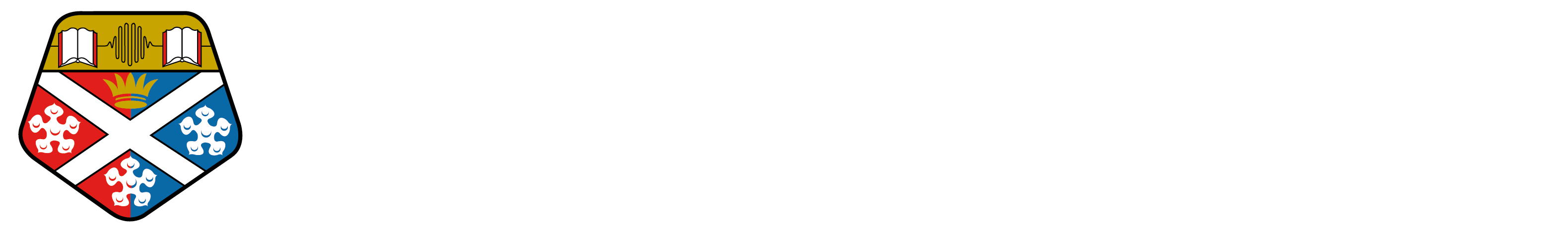 WP 2 Ion Detector Calibrations 

Matthew Alderton
matthew.alderton@strath.ac.uk
X   THE PLACE OF USEFUL LEARNING
1
ITRF/LhARA Collaboration Meeting #5 - 26/04/2024
MC40 Calibration Team
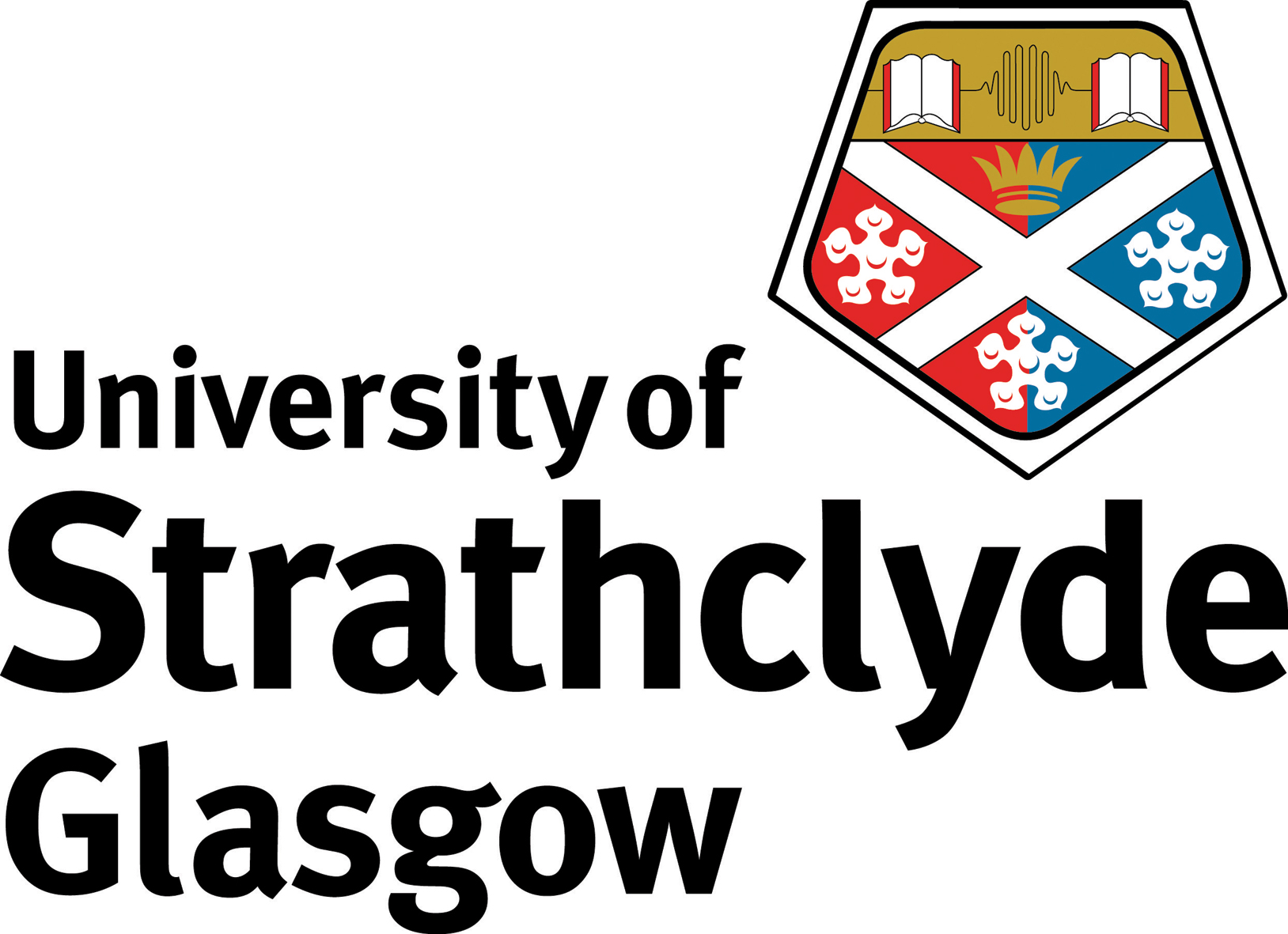 University of Strathclyde
M. Alderton, T. P. Frazer and R. J. Gray

Imperial College London
N. P. Dover

Queen’s University Belfast
P. Parsons and C. A. J. Palmer

STFC, Central Laser Facility
H. Ahmed and J. S. Green
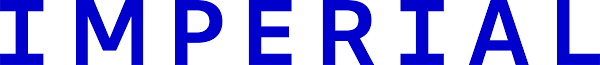 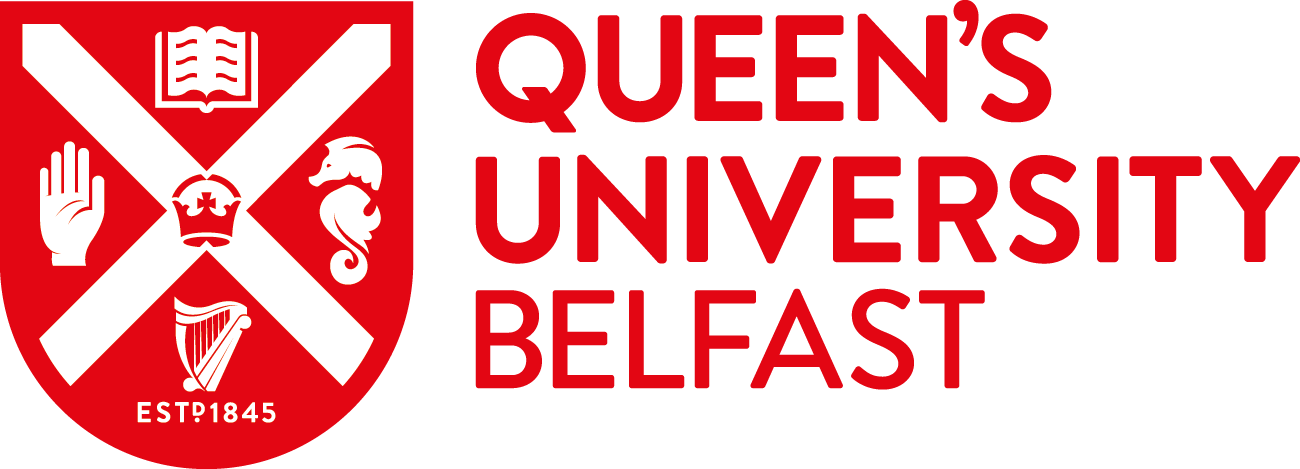 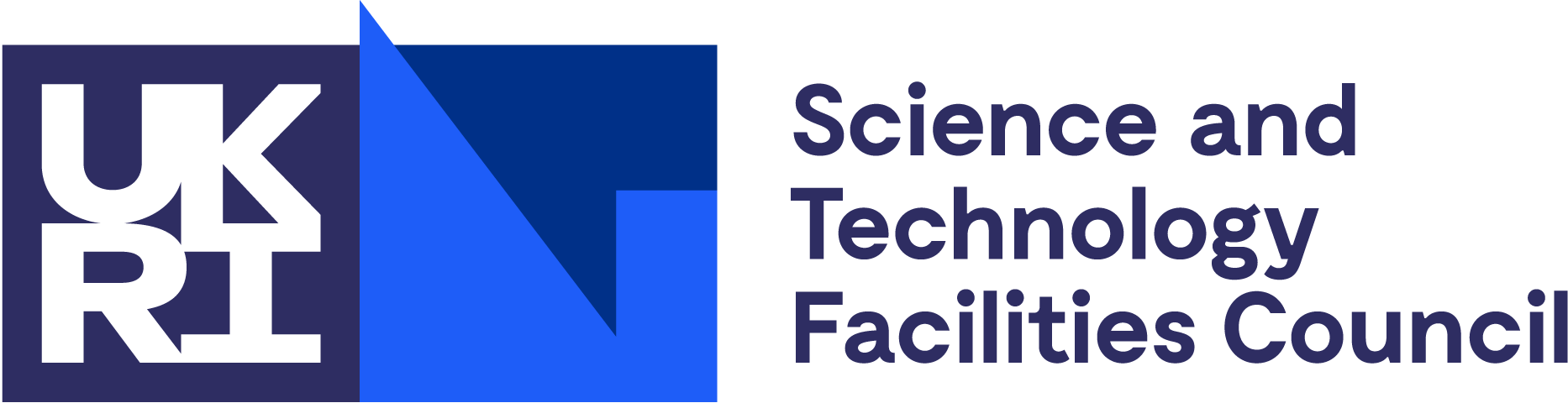 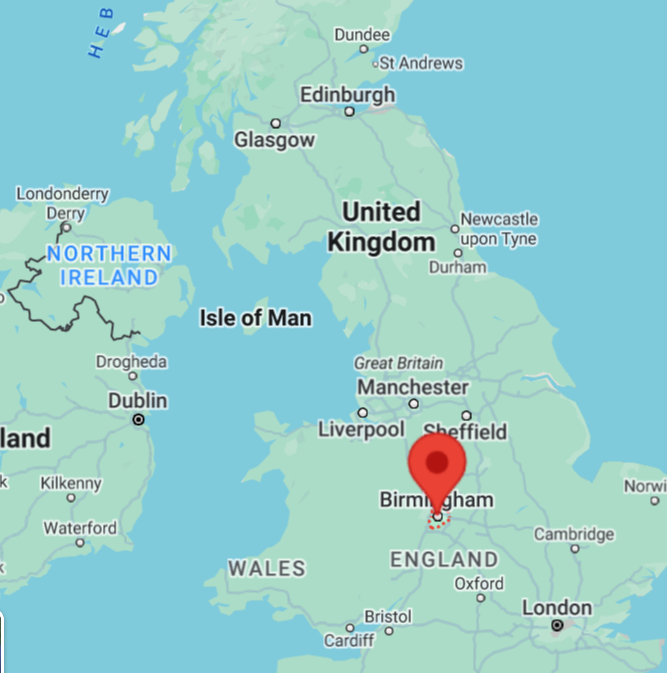 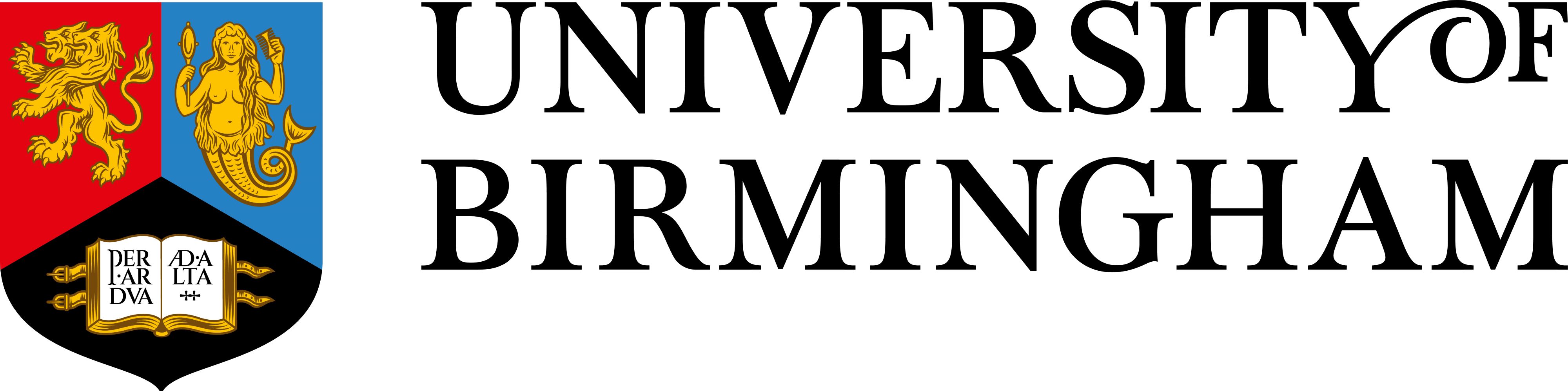 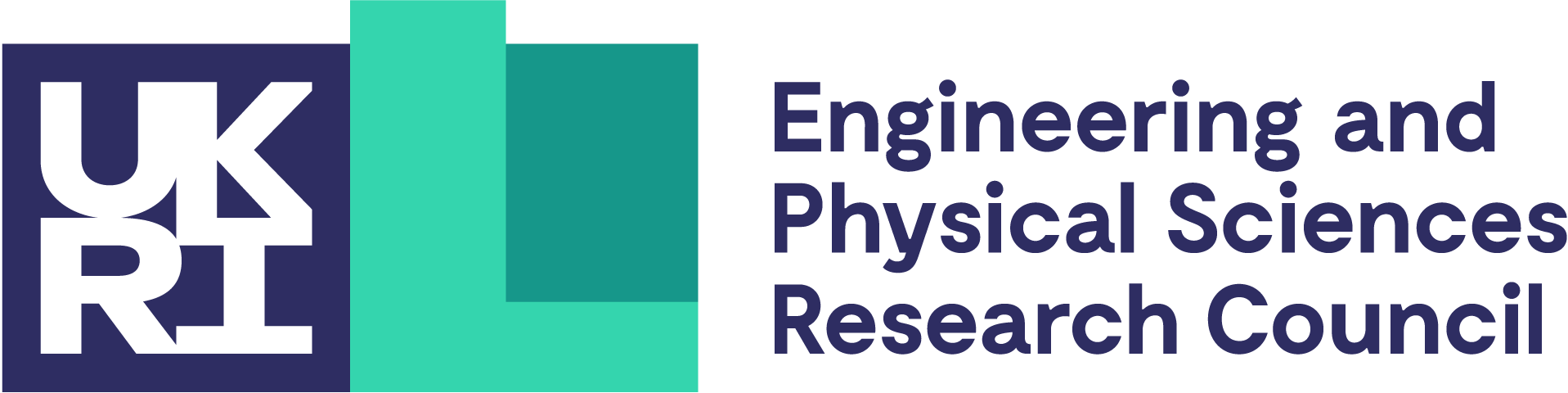 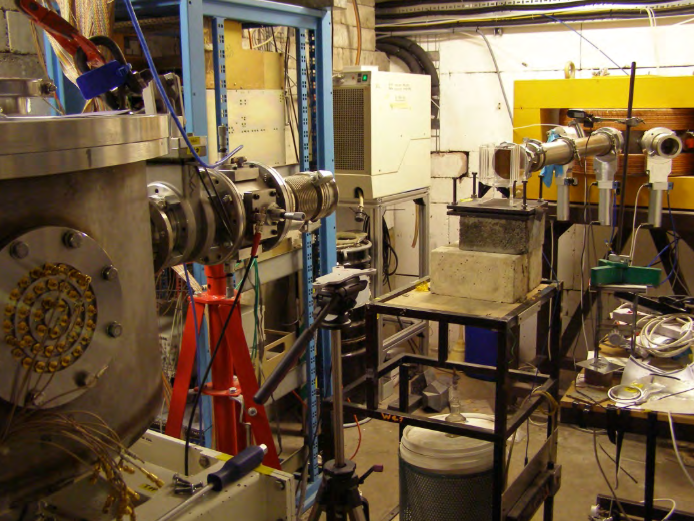 2
Ion Diagnostics at the Source
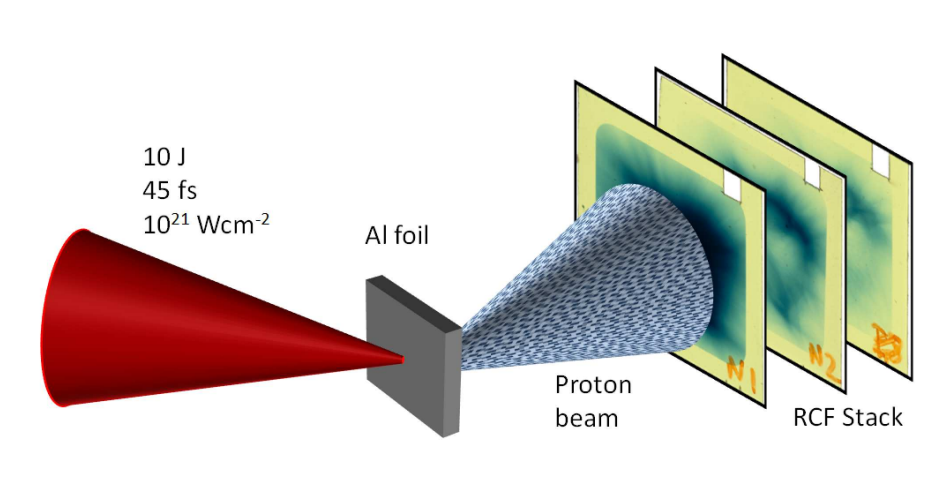 Aiming for 109 15 MeV protons generated from a laser-plasma accelerator (LPA) for radiobiological applications

LPAs have relied on radiochromic film-based diagnostics 

Not compatible with the high repetition-rate operation of LhARA.

We need active spectro-spatial detectors
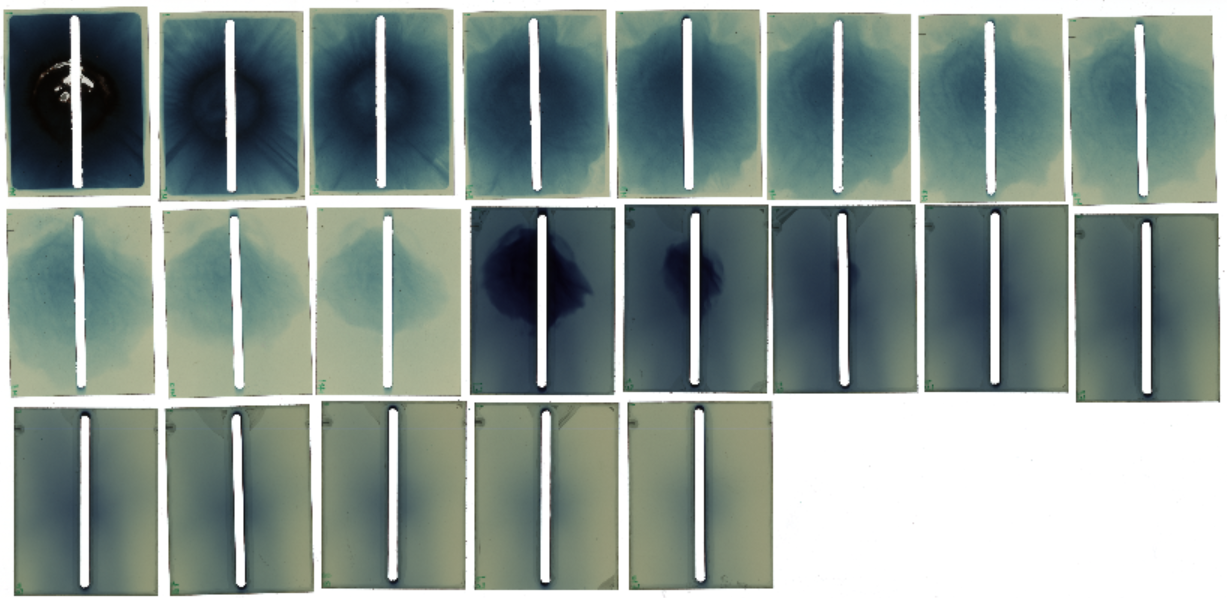 Thomson Parabola
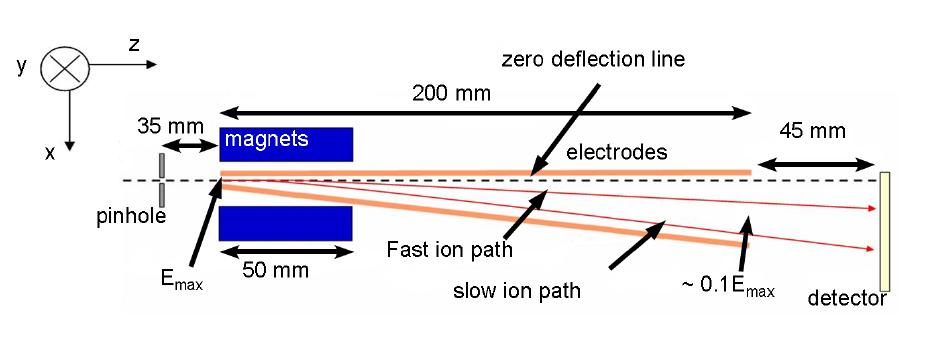 Footprint Detectors
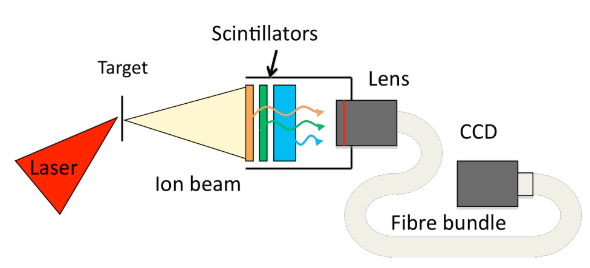 3
Active Ion Detection - PROBIES
Combined spectro-spatial proton detector

Attenuating grid used to sample different energy protons

Spatial profile interpolated

One of multiple detector technologies in SCAPA
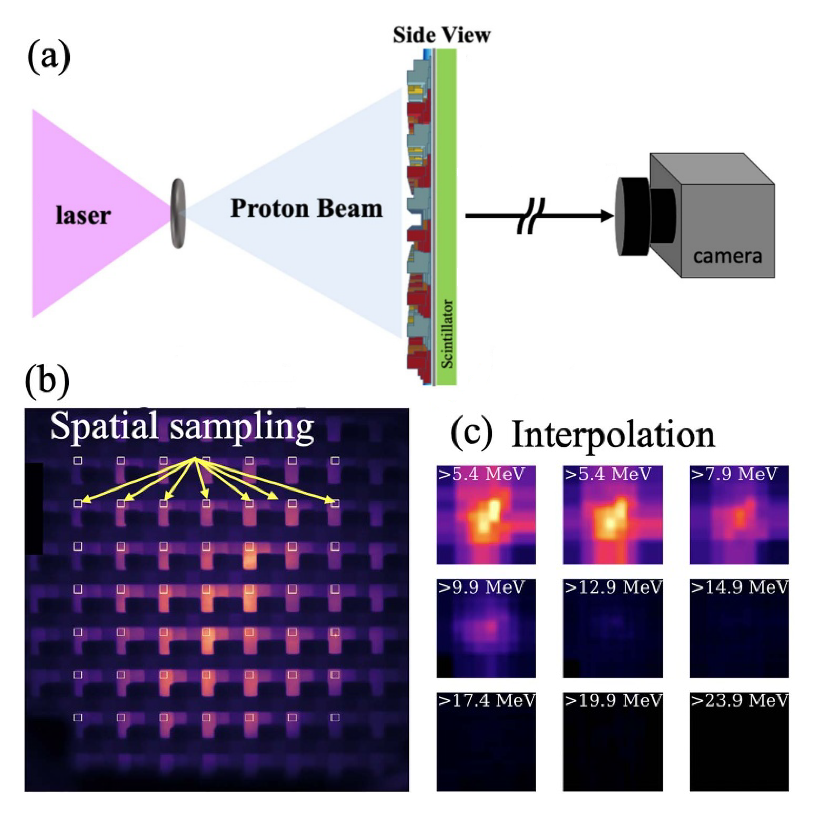 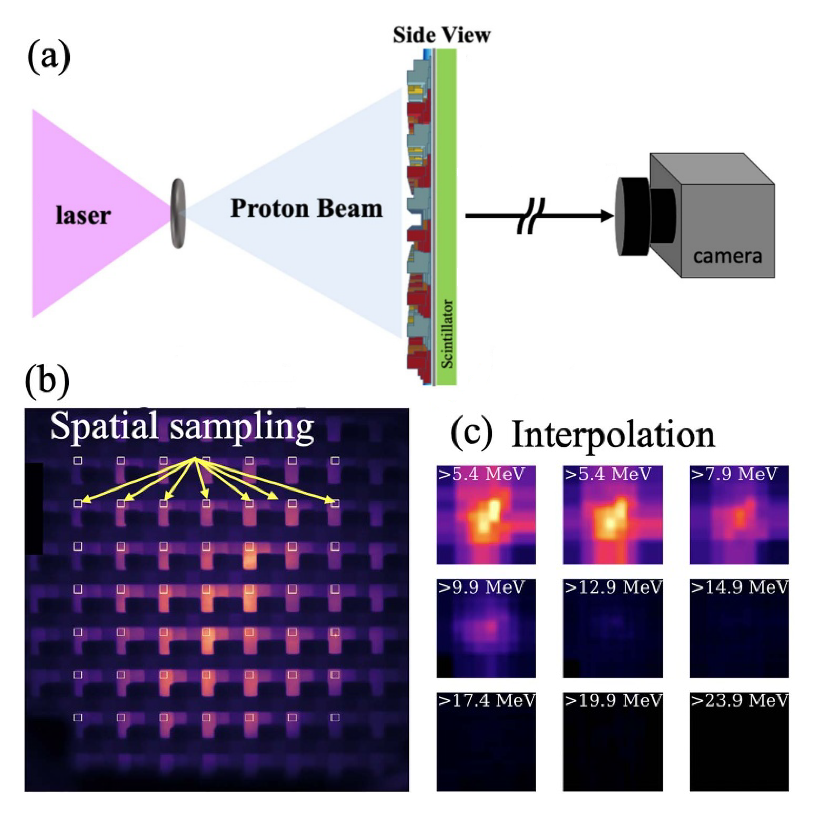 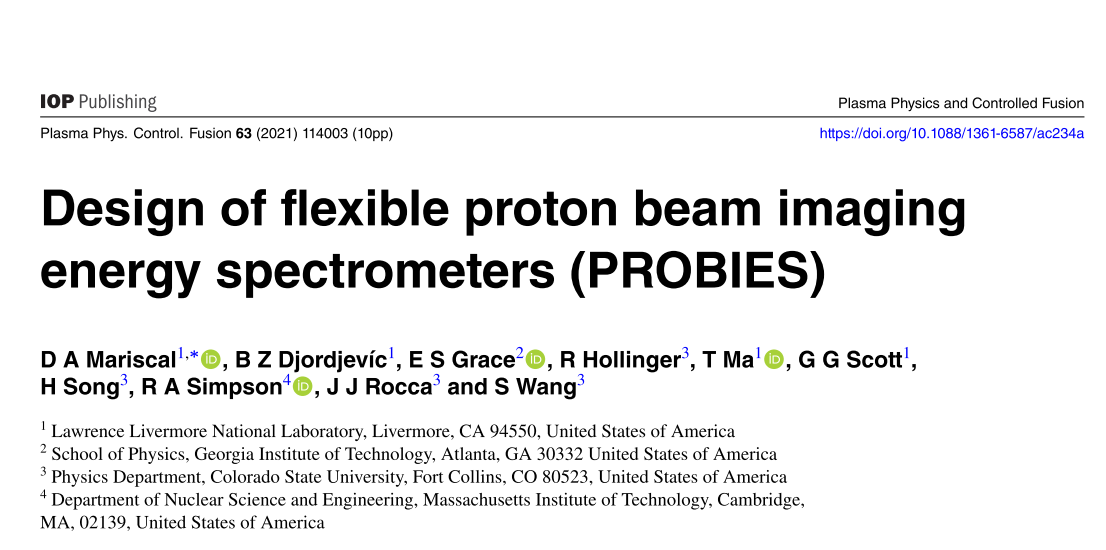 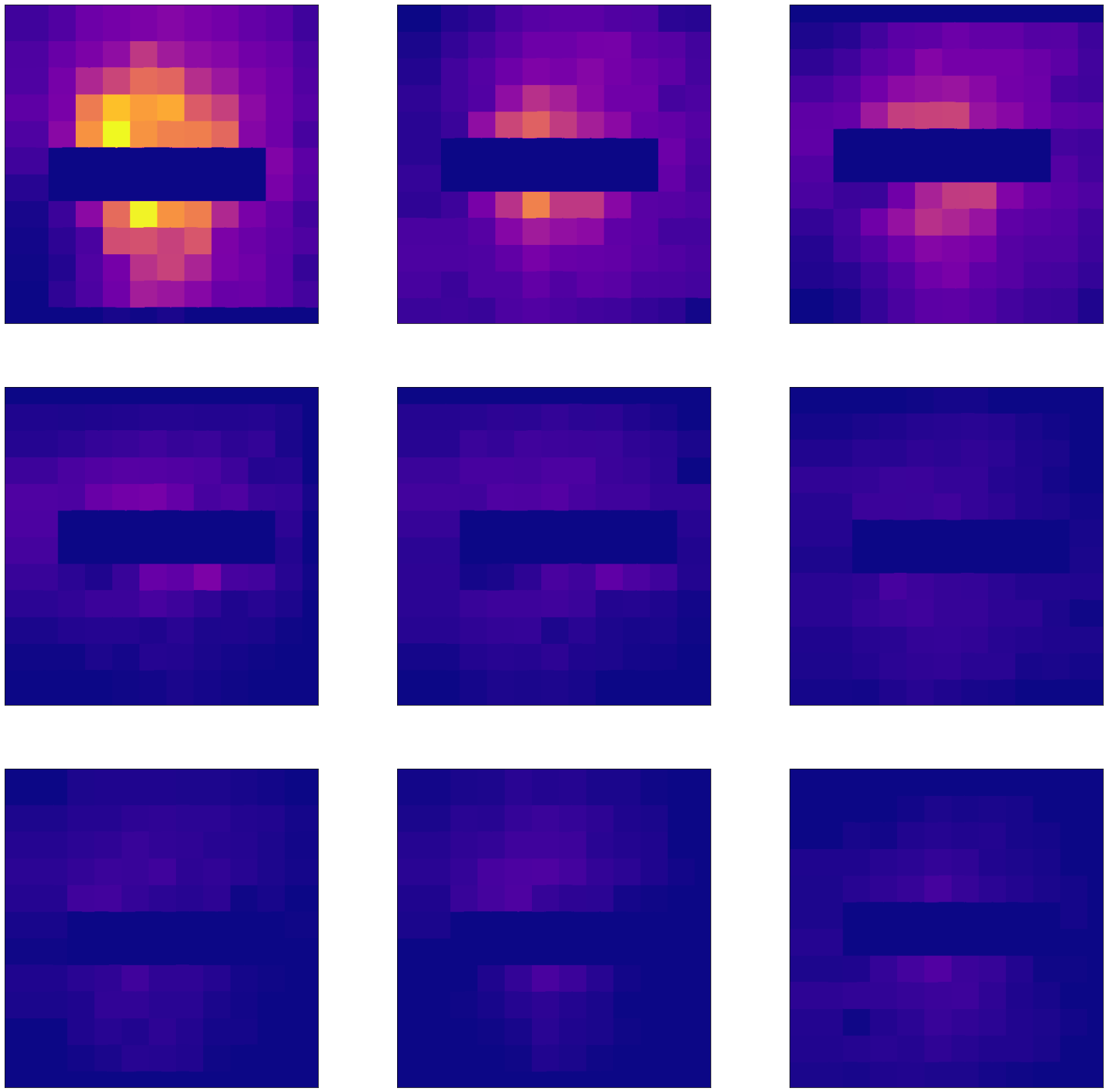 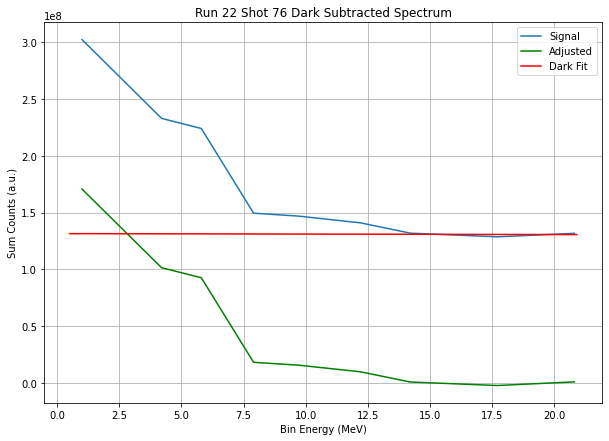 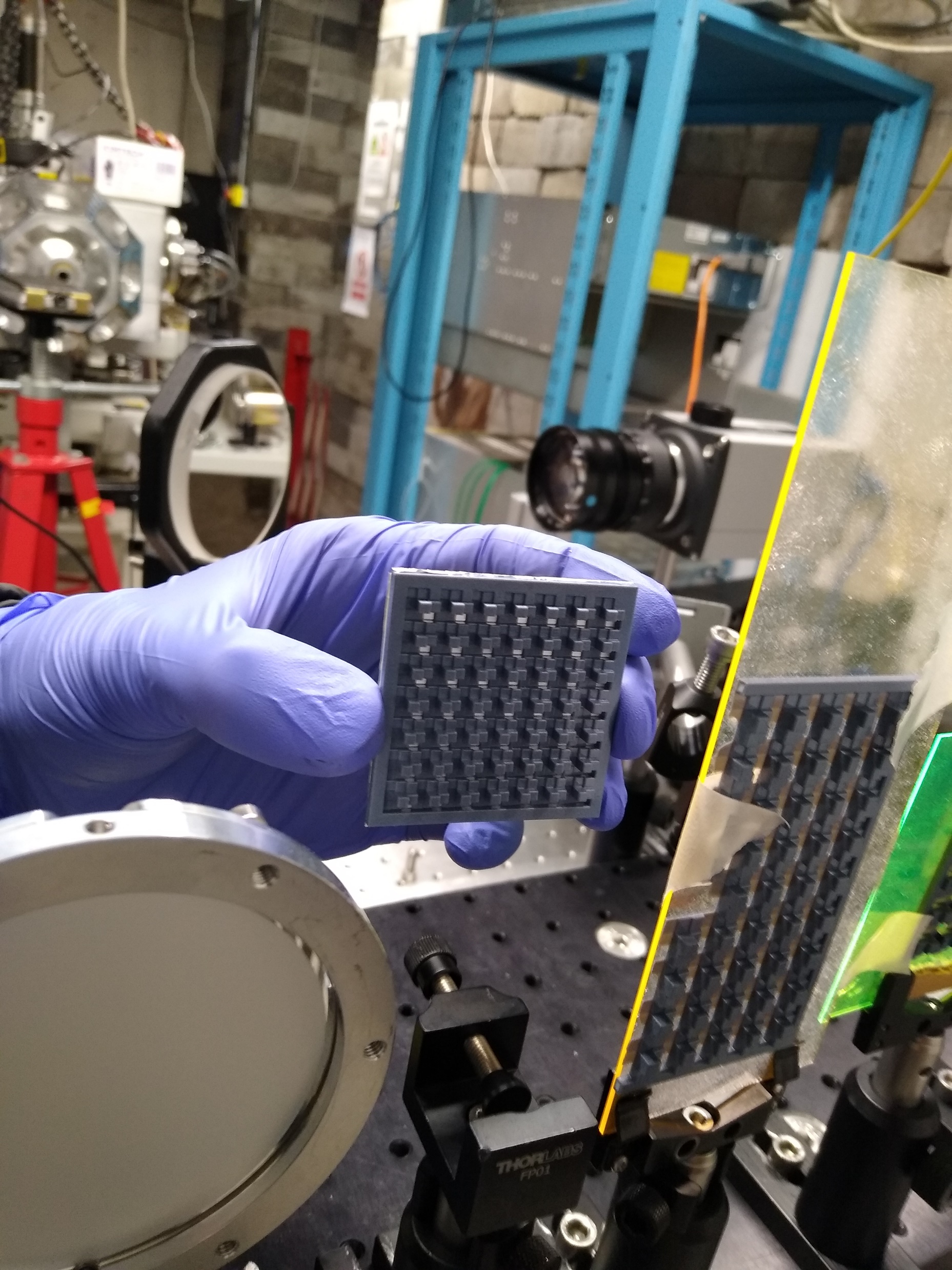 4
RCF Calibrations
Scintillator Dose Response
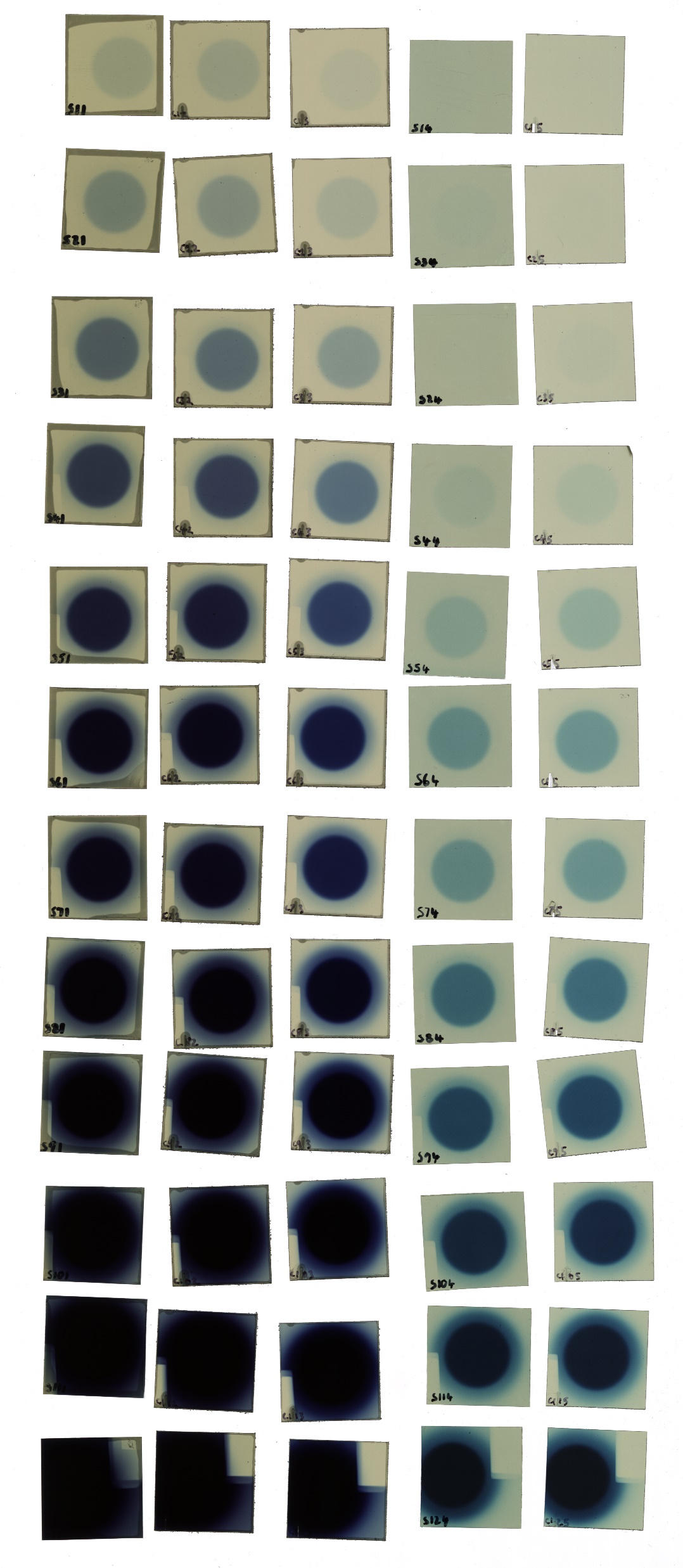 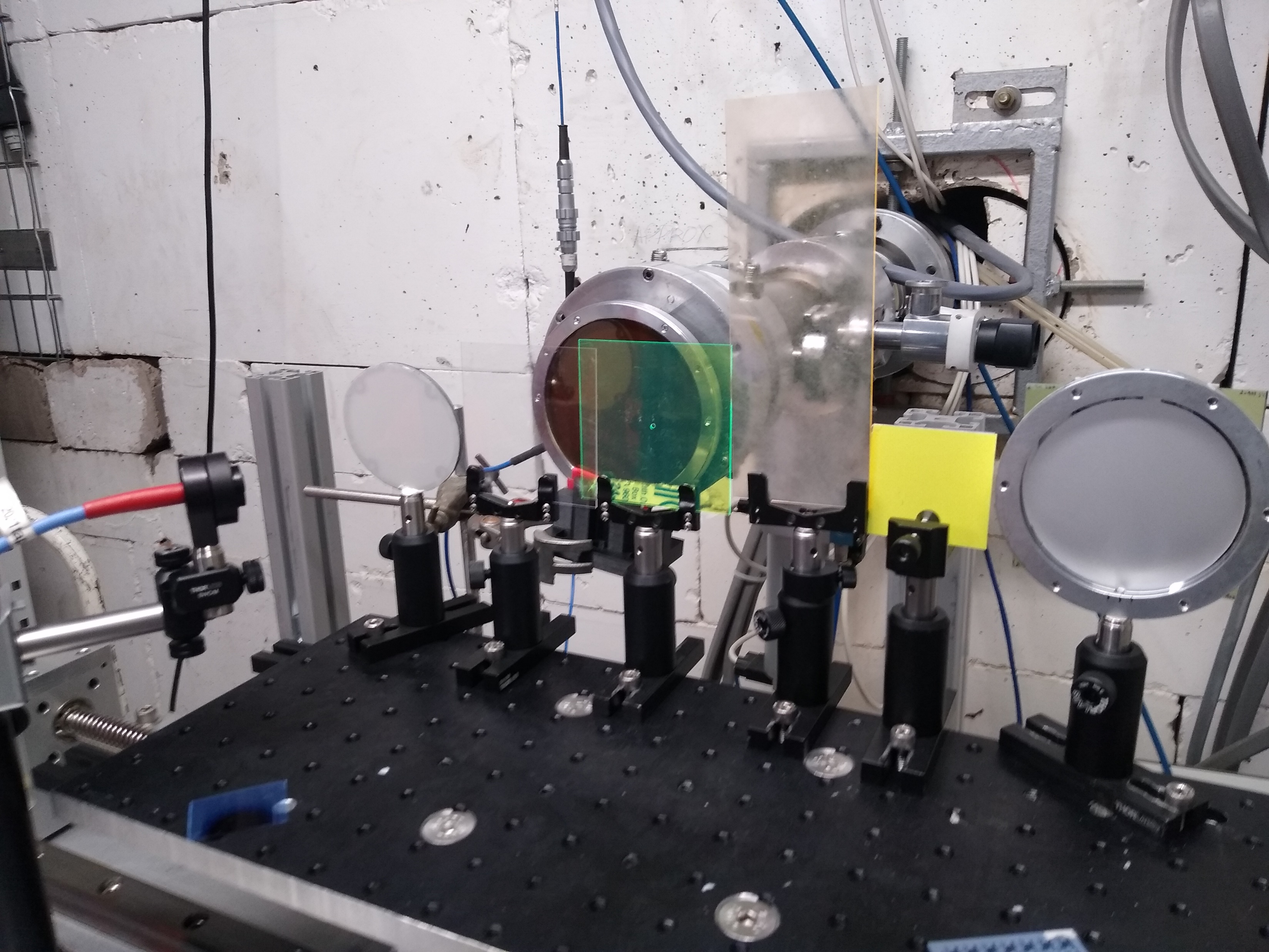 Scintillator Energy Response
Phosphor Afterglow
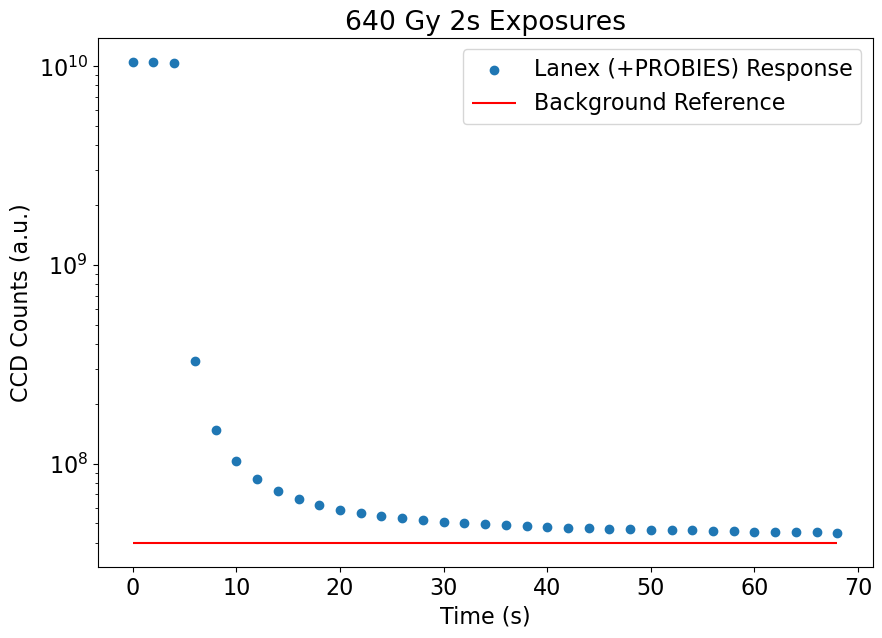 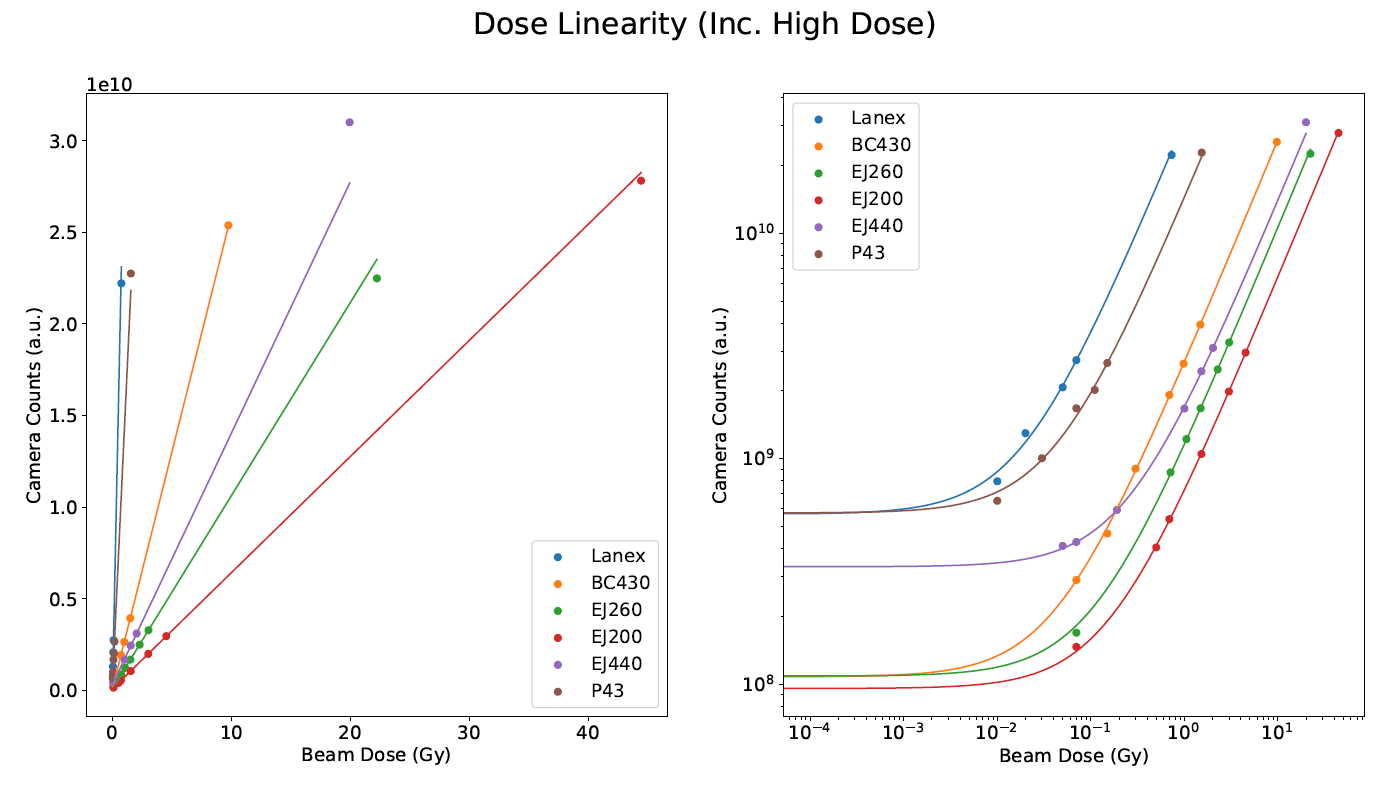 5
Updated RCF Calibration
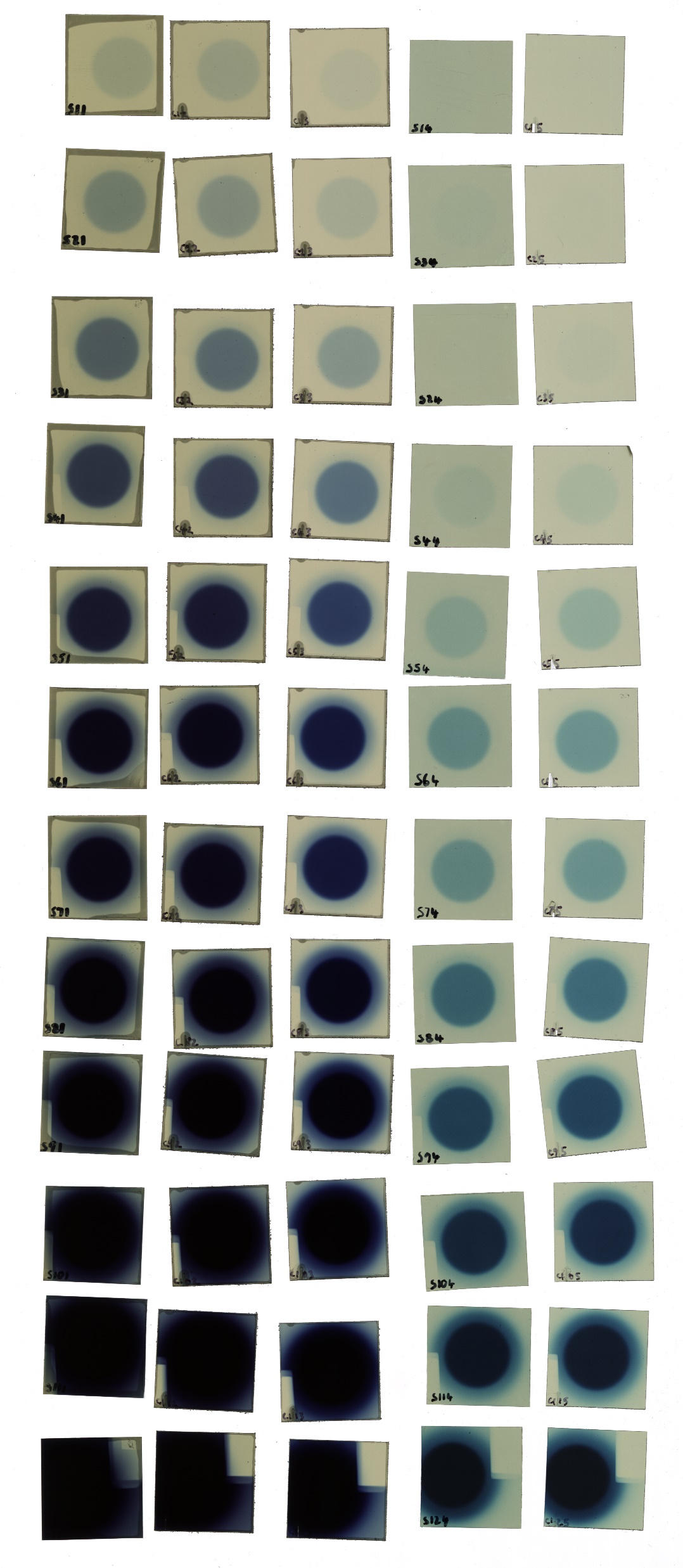 Required for diagnostic cross-calibration

Well accepted standard

Maximum spatial resolution
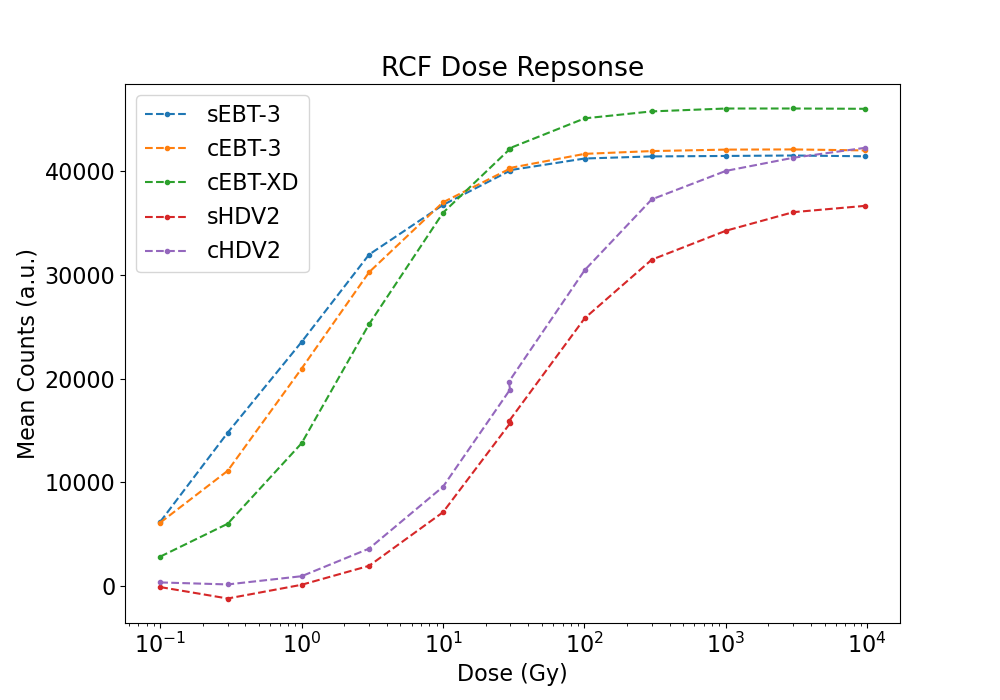 6
Scintillator Calibrations
Aimed for dose-light calibration and spectral response of each scintillator using a grid of variable thickness plastic to sample the emission at different dE/dx values

28 MeV beam for the dose calibrations and a 14 MeV beam for the energy response
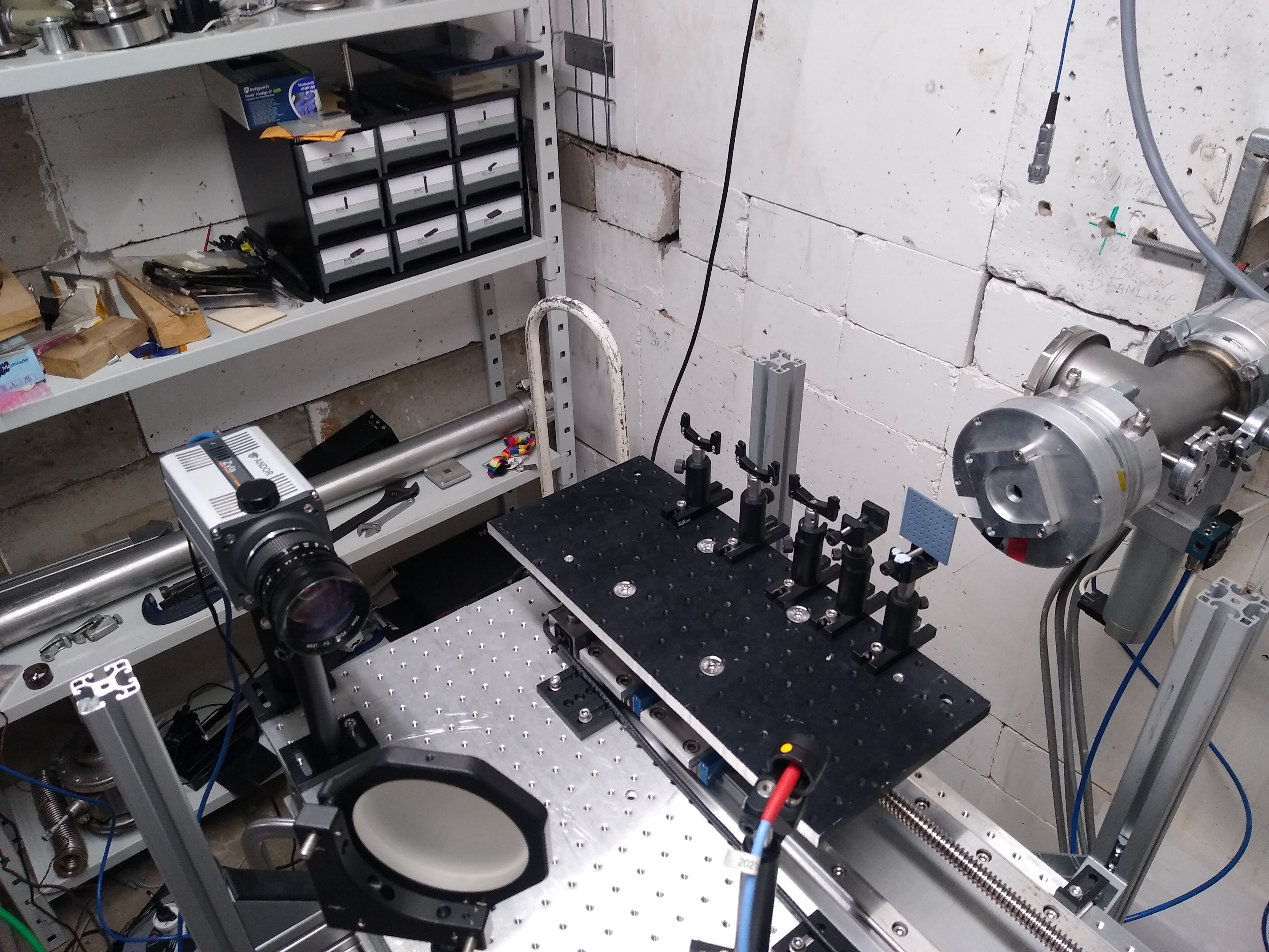 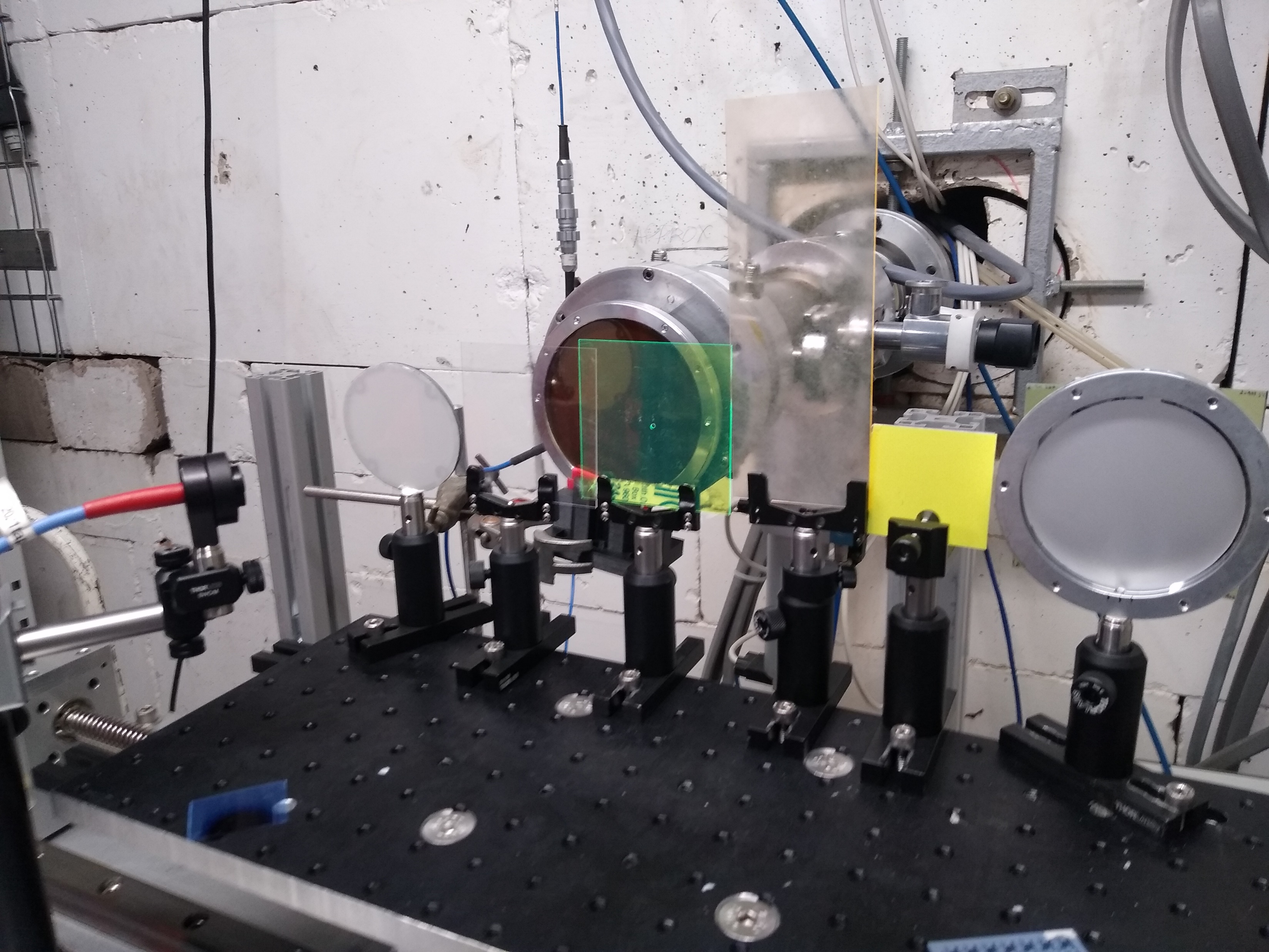 7
Scintillator Dose Response
Calibrations acquired for a range of commonly available plastic scintillators and phosphors over LhARA relevant dose ranges

Detectors chosen with fast response times, high output and minimal phosphorescence
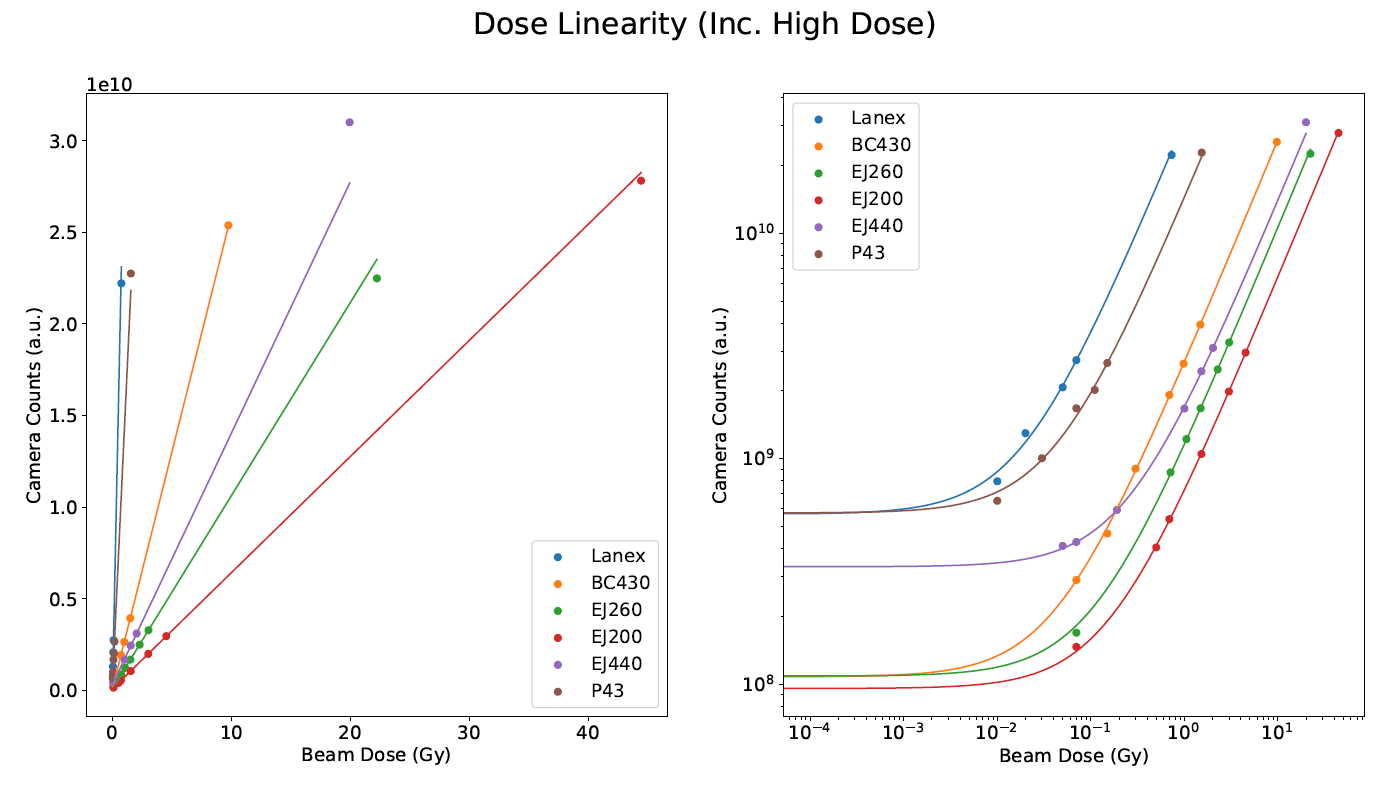 8
Scintillator Energy Response
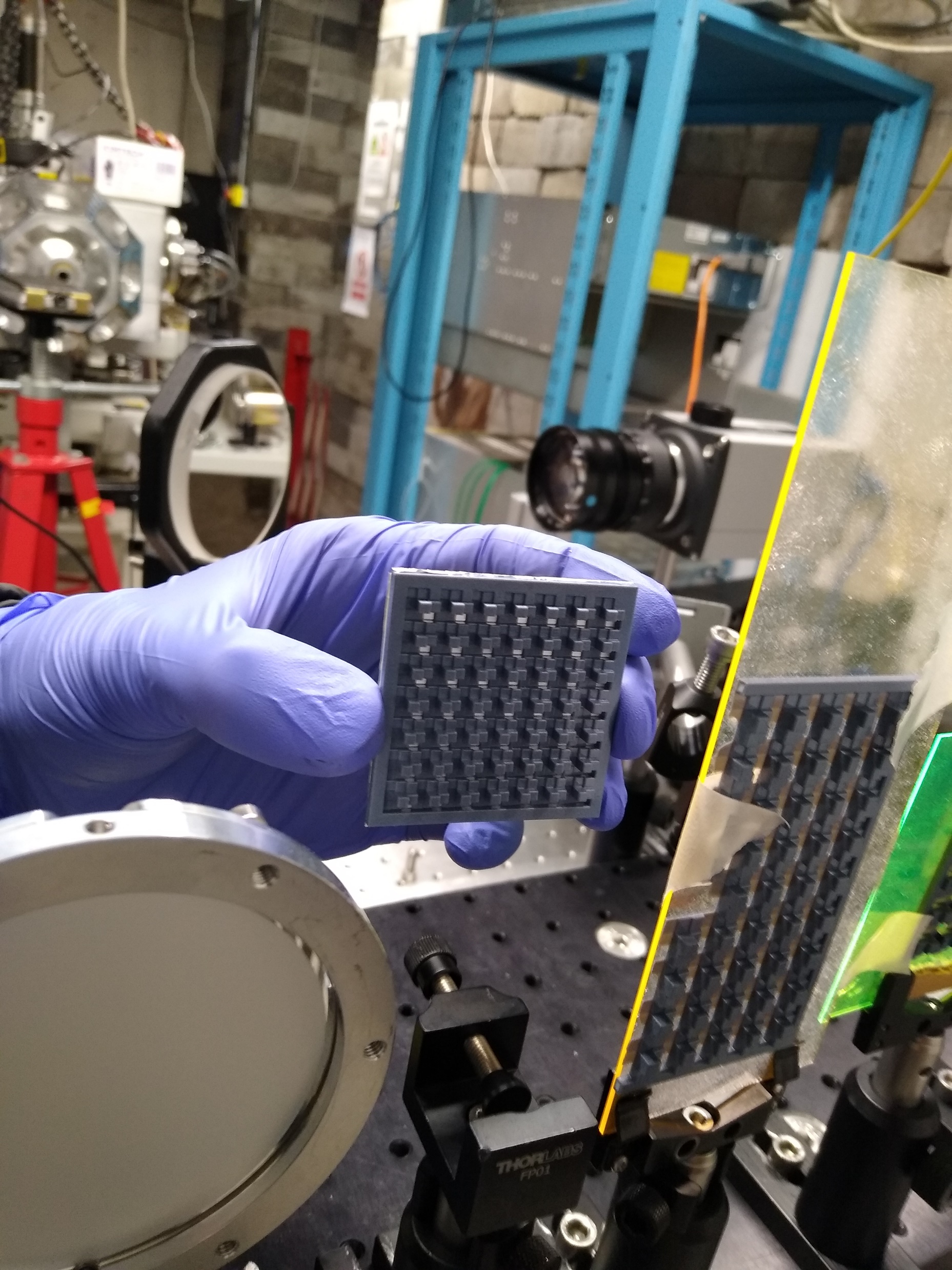 14 MeV beam used in combination with PROBIES mask to sample the beam at different points of the Bragg peak and measure quenching parameters

Result was not quite as expected but analysis is ongoing with a second visit planned to improve our dataset
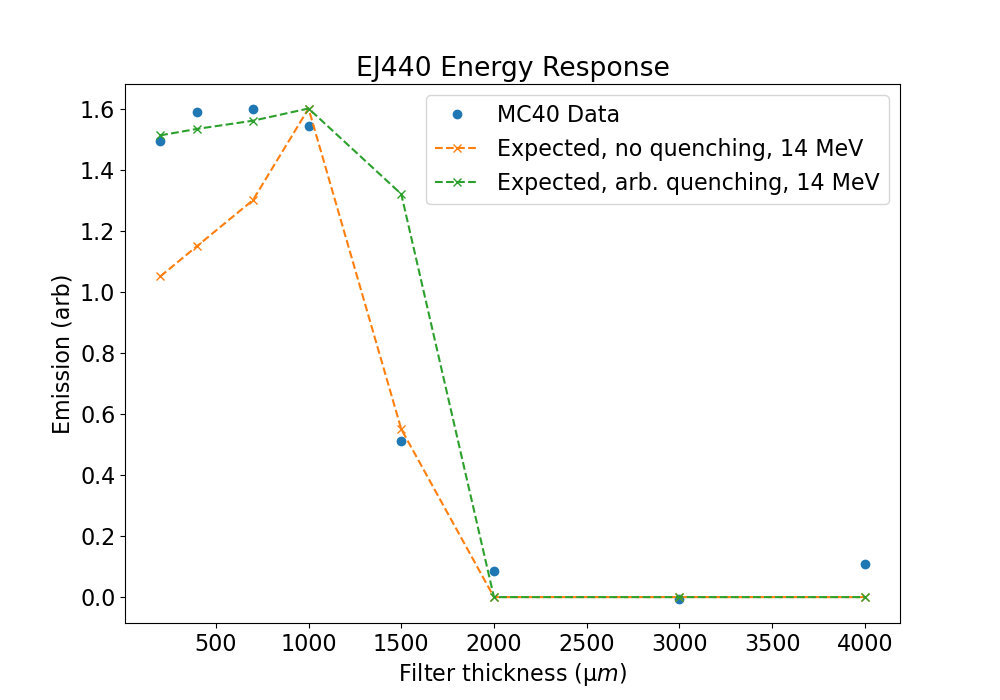 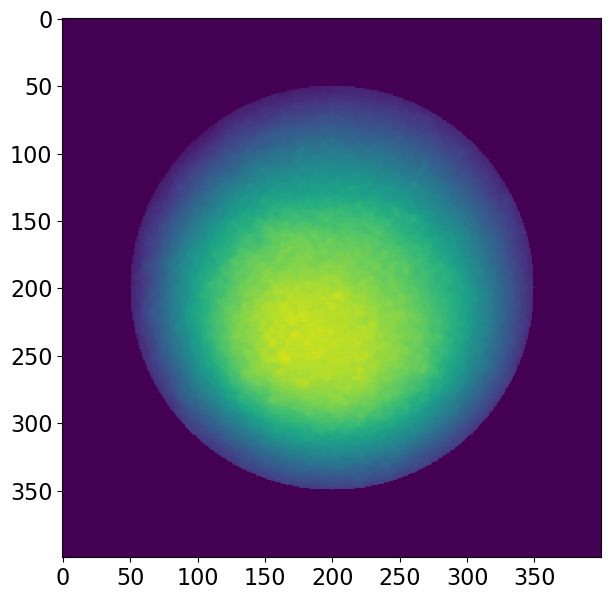 14 MeV
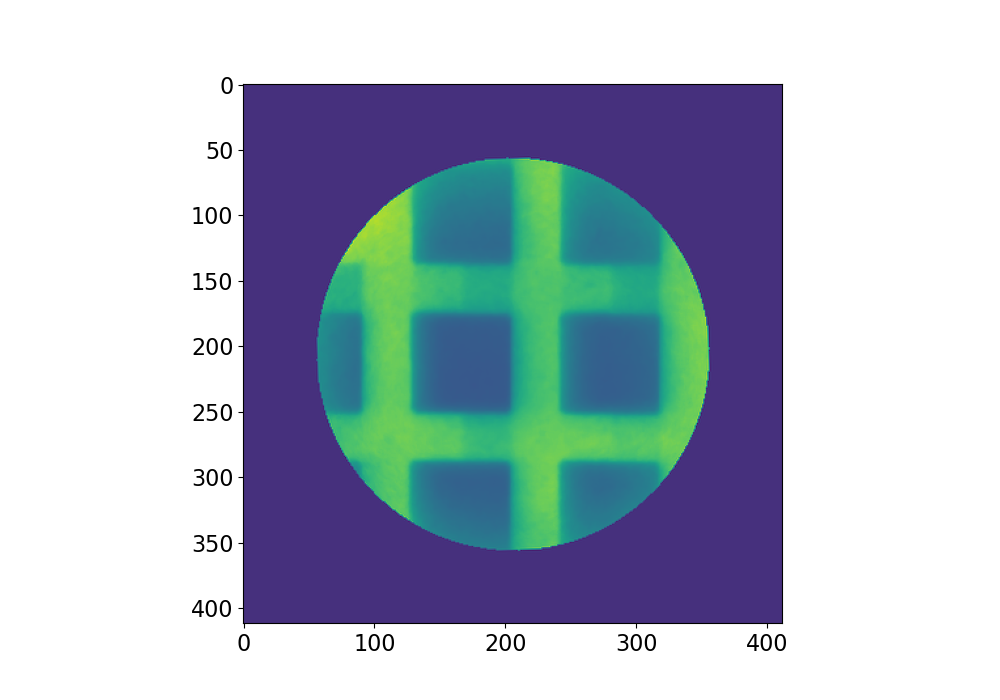 9
Scintillator Afterglow
Experimental work in SCAPA suggested detection of a long timescale phosphorescence present in Lanex

Irradiation at MC40 with 640 Gy of 28 MeV protons reveals a long timescale (tens-of-seconds) emission after irradiation ends when measured with a time-integrated CCD setup

This has clear implications for operation at 10 Hz in LhARA and further investigation is planned for our second visit to MC40
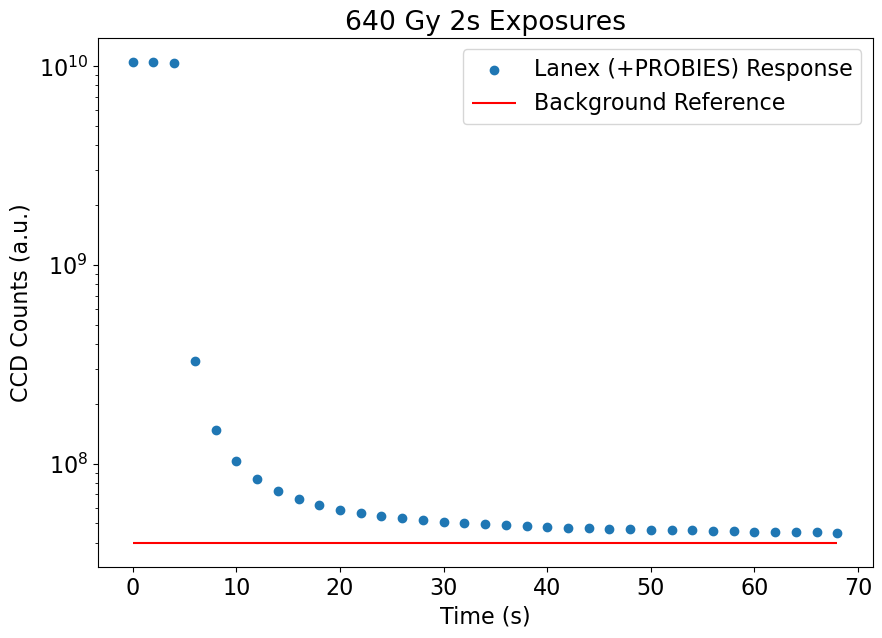 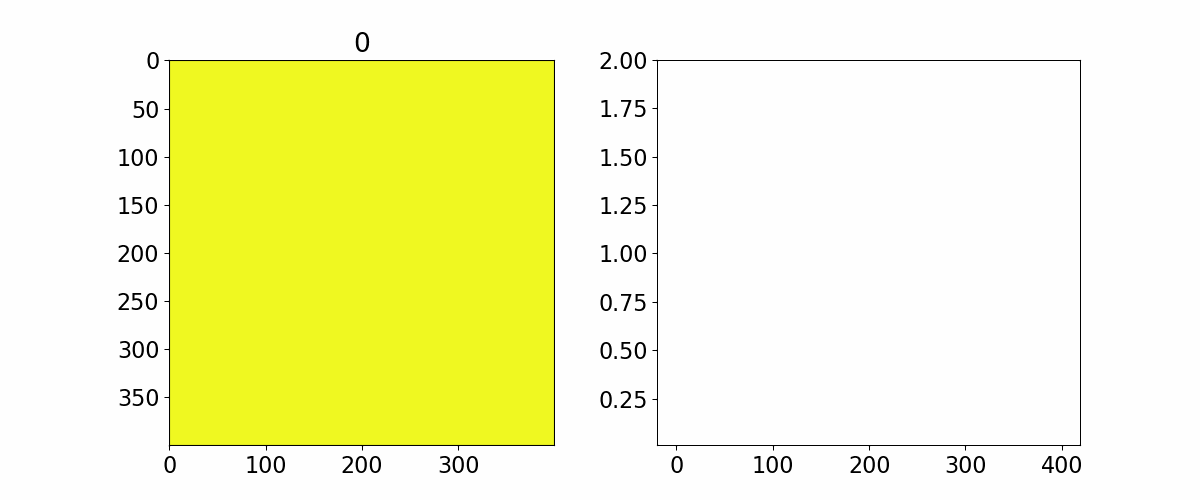 10
Summary
Fresh proton number calibrations acquired for RCF
Essential for diagnostic cross calibration and useful as a standard diagnostic

Scintillator responses measured for a variety of commonly used scintillators and phosphors, informing choice of detector for the laser-plasma source and allowing proton number measurement at high repetition-rate

Further work planned to improved measurements of the spectral response and afterglow
Scintillator Energy Response
Phosphor Afterglow
Scintillator Dose Response
RCF Calibrations
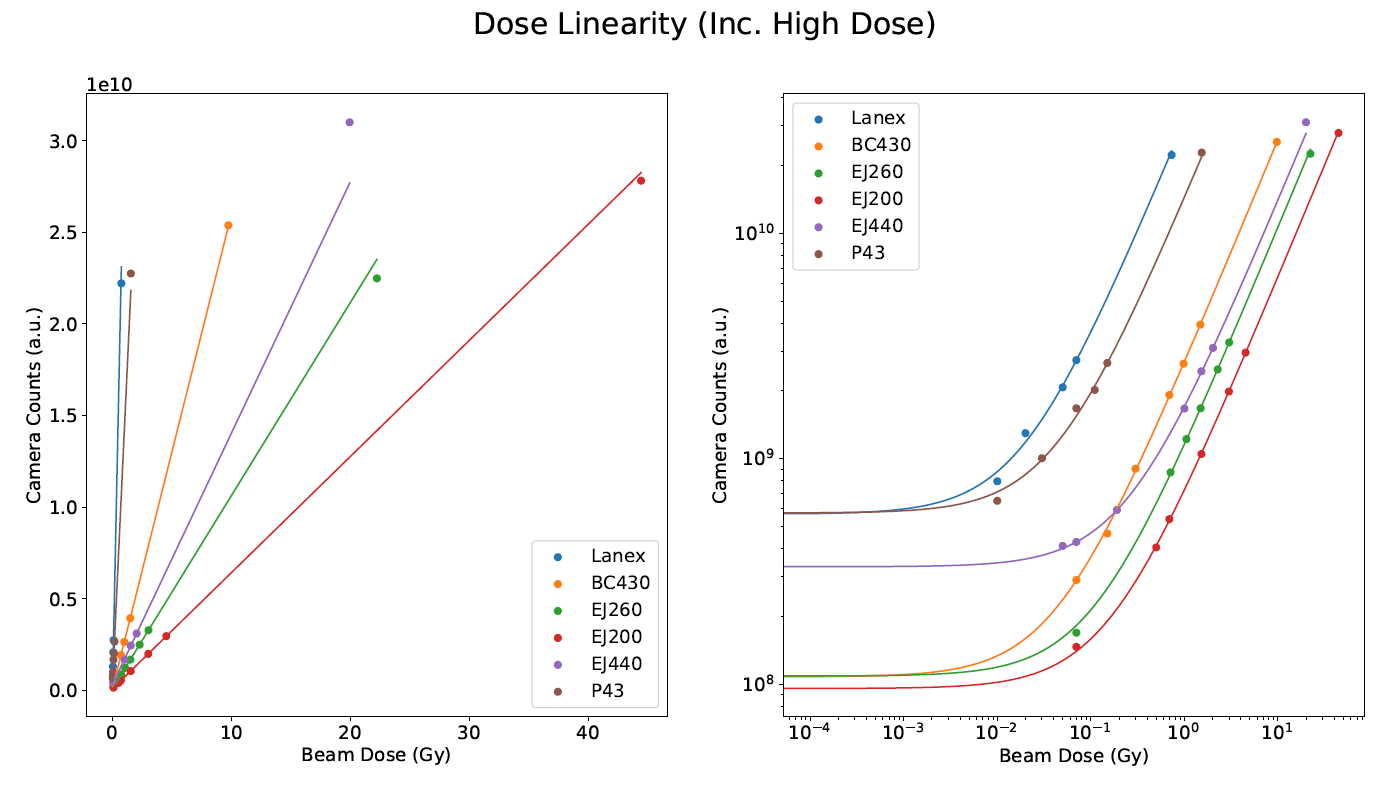 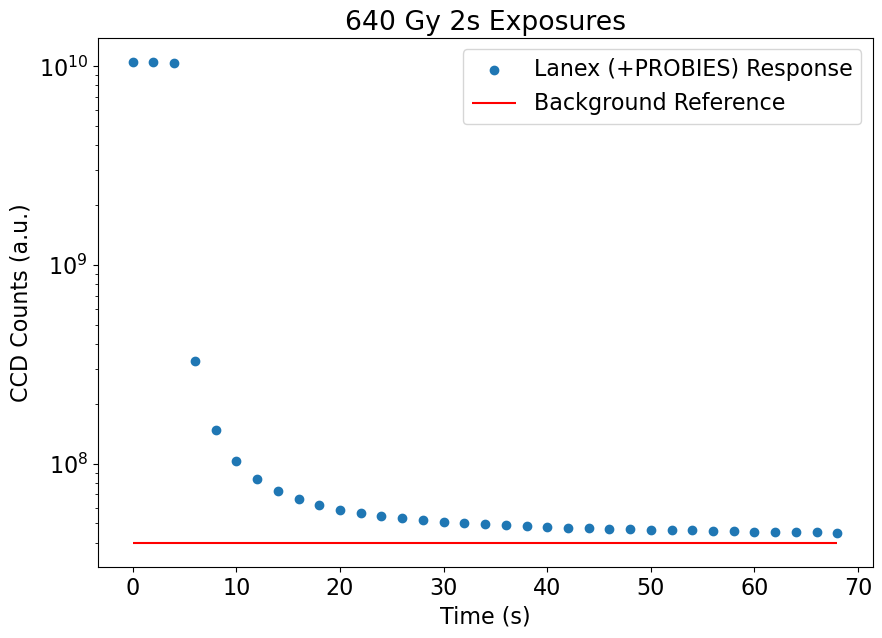 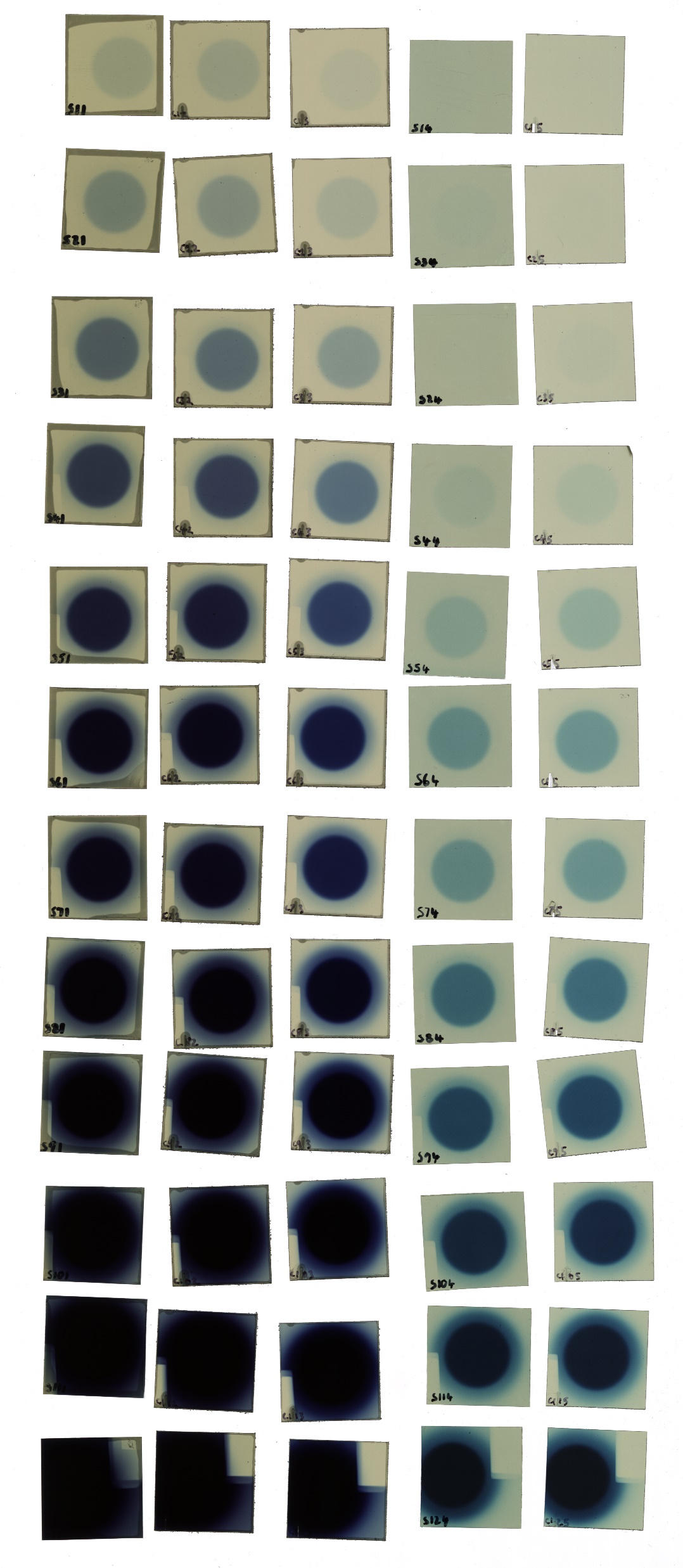 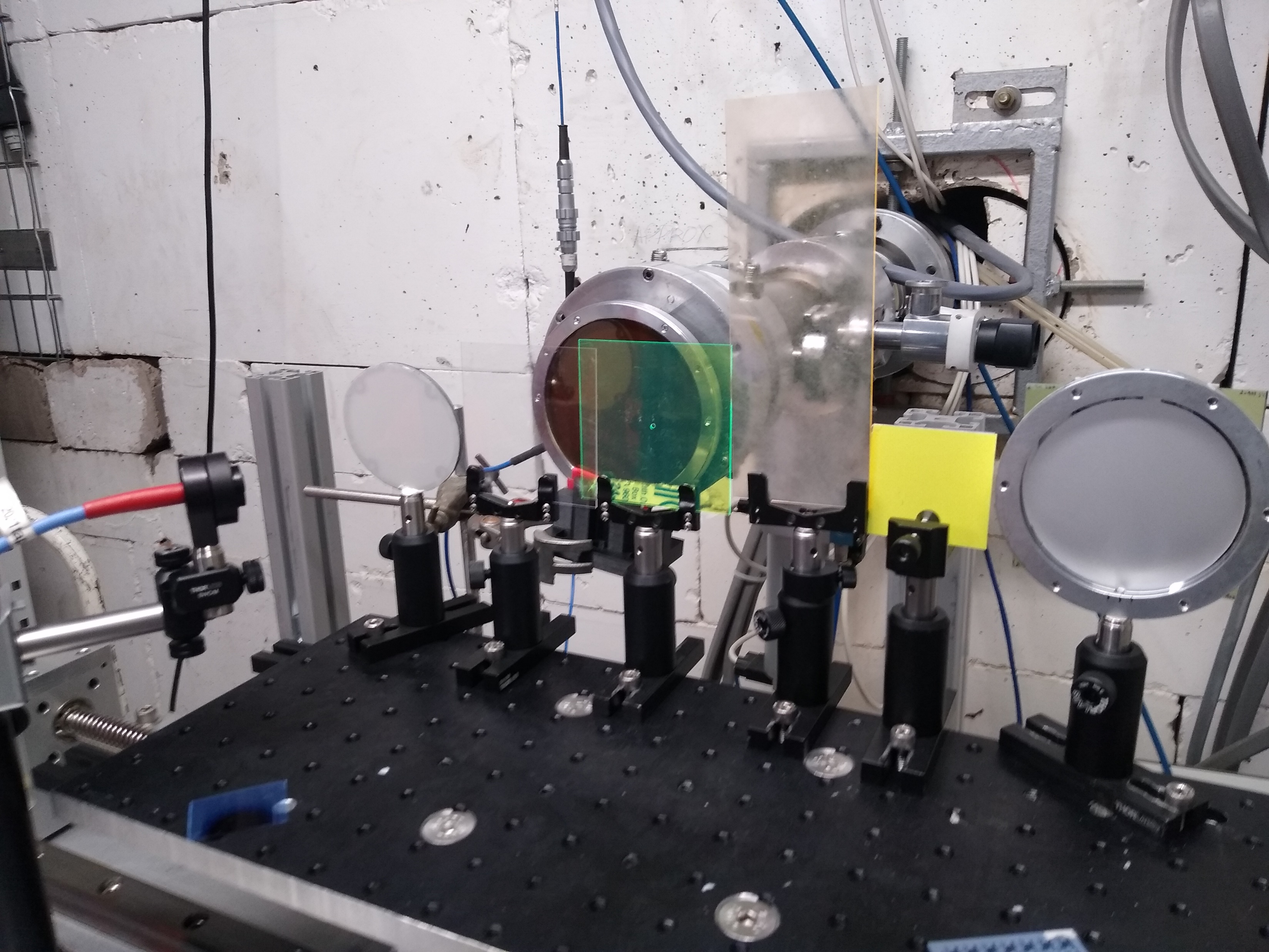 11